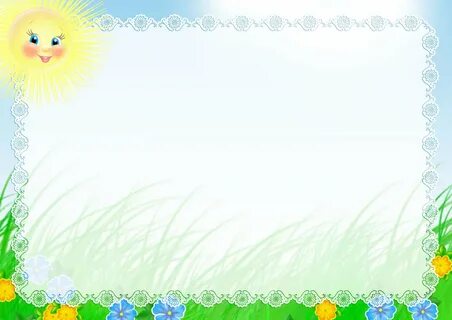 ФОТООТЧЁТ СЕМЕЙНОГО КЛУБА ЗА 2019-2024 г.


Подготовила воспитатель: Смагина А.А.
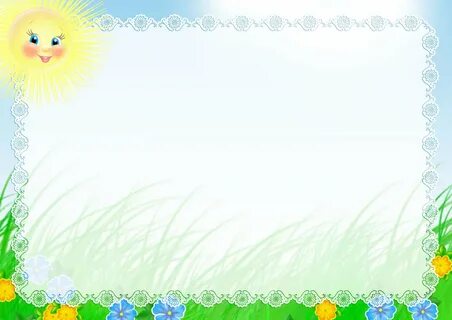 Семья для ребёнка - это место рождения и основная среда обитания, это общность близких людей, которые понимают его и принимают таким, какой он есть, где ребёнок получает основы знаний об окружающем мире и переживает весь спектр социальных чувств. Семья является существенным  фактором интеллектуального развития, духовного становления и эмоционального  благополучия всех членов и, прежде всего ребёнка. Проблема детско-родительских отношений в психологии является одной из самых  актуальных в современной педагогической практике. Возможно, это обусловлено тем, что характер детско-родительских отношений во многом определяет успешность социализации личности ребенка. 
Работа клуба предусматривает построение отношений с семьями на принципах добровольности и личной заинтересованности. Тематика встреч определена по запросам родителей и предусматривает гибкую коррекцию в случае необходимости.
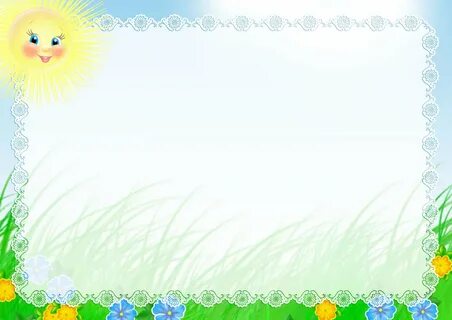 ПРЕДЛАГАЮ ВАШЕМУ ВНИМАНИЮ ФОТО ИЗ ОПЫТА 
РАБОТЫ С РОДИТЕЛЯМИ И ДЕТЬМИ.
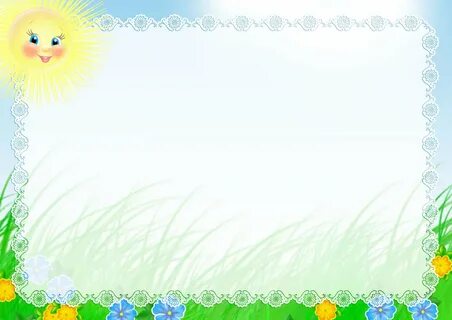 Сердце моей семьи.
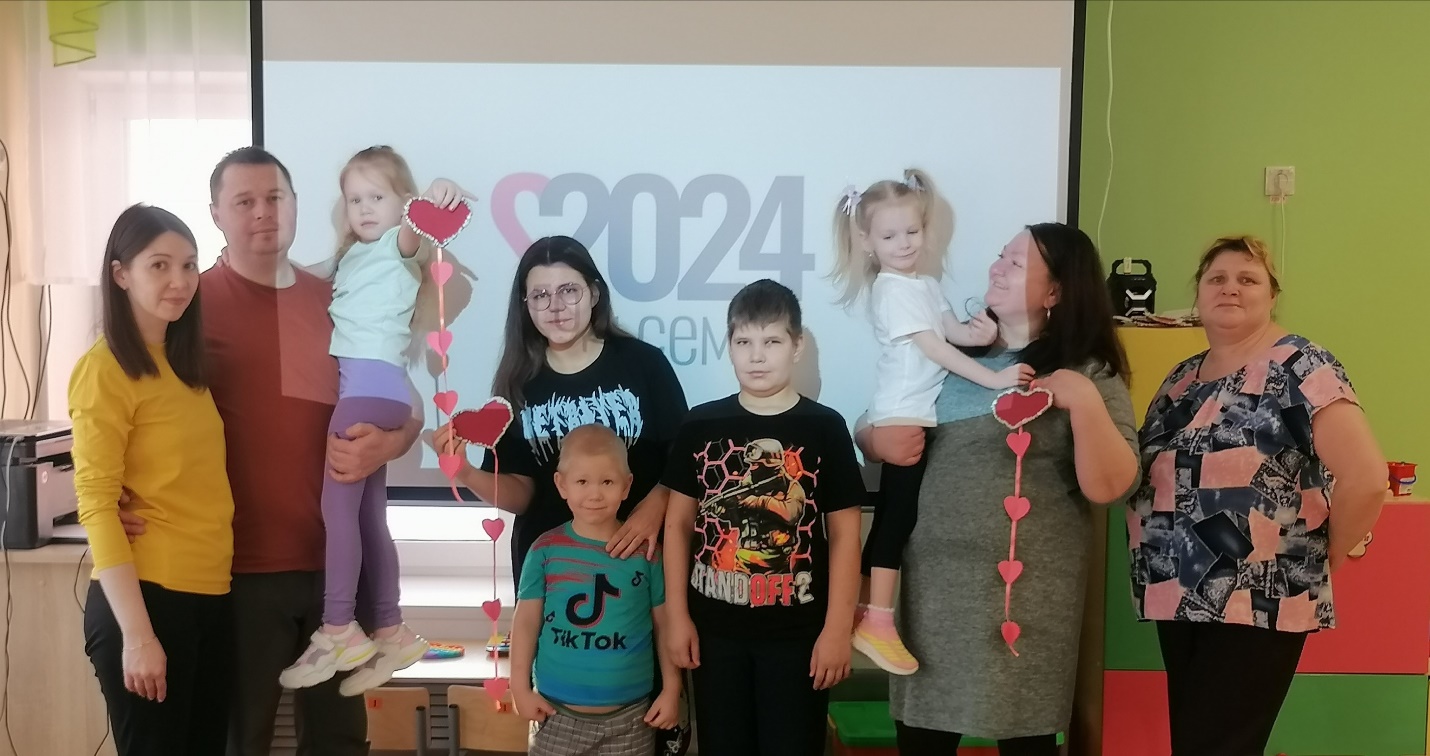 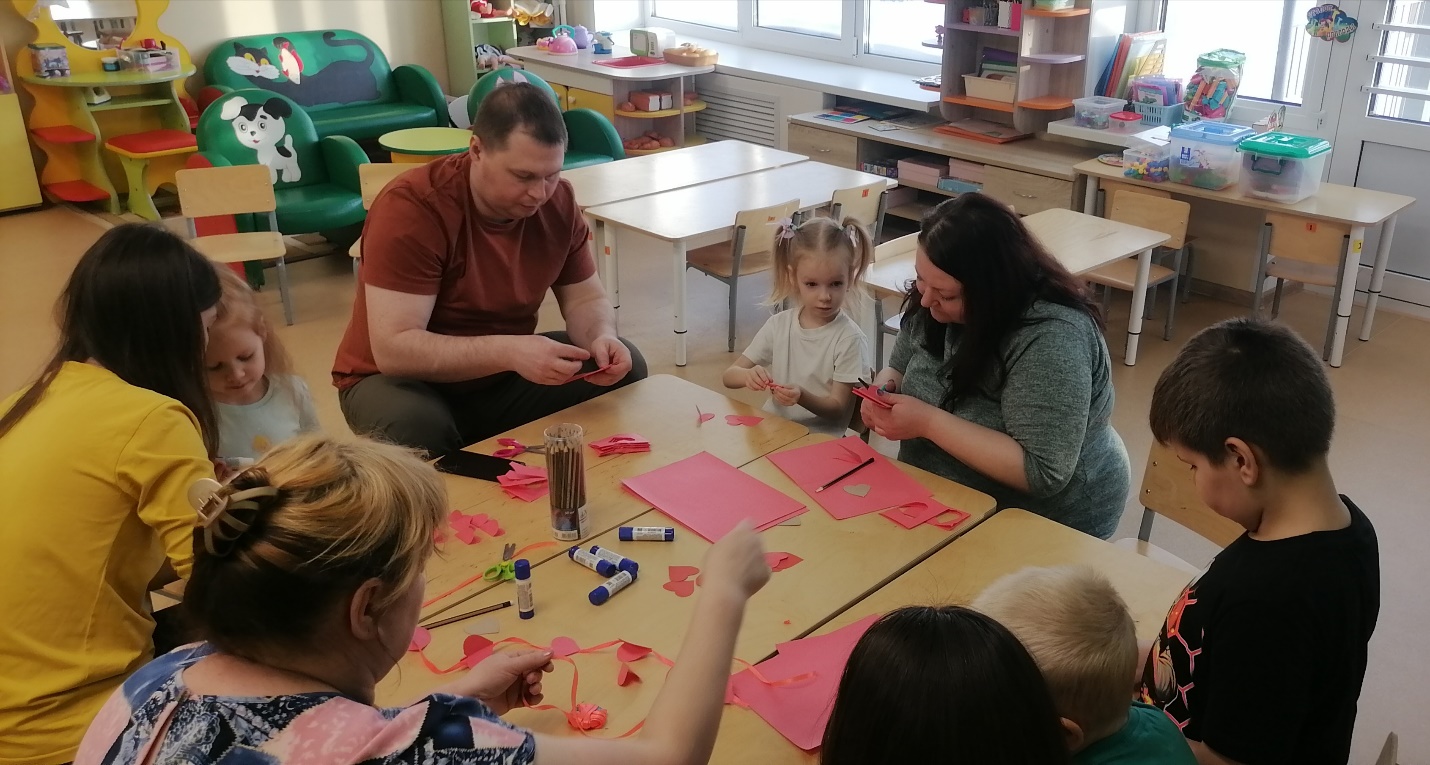 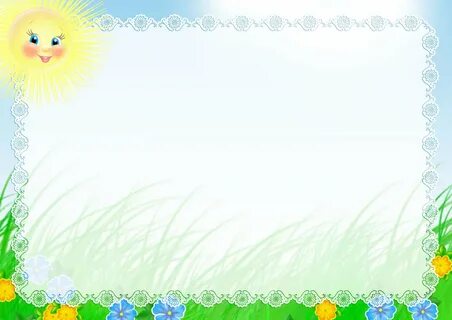 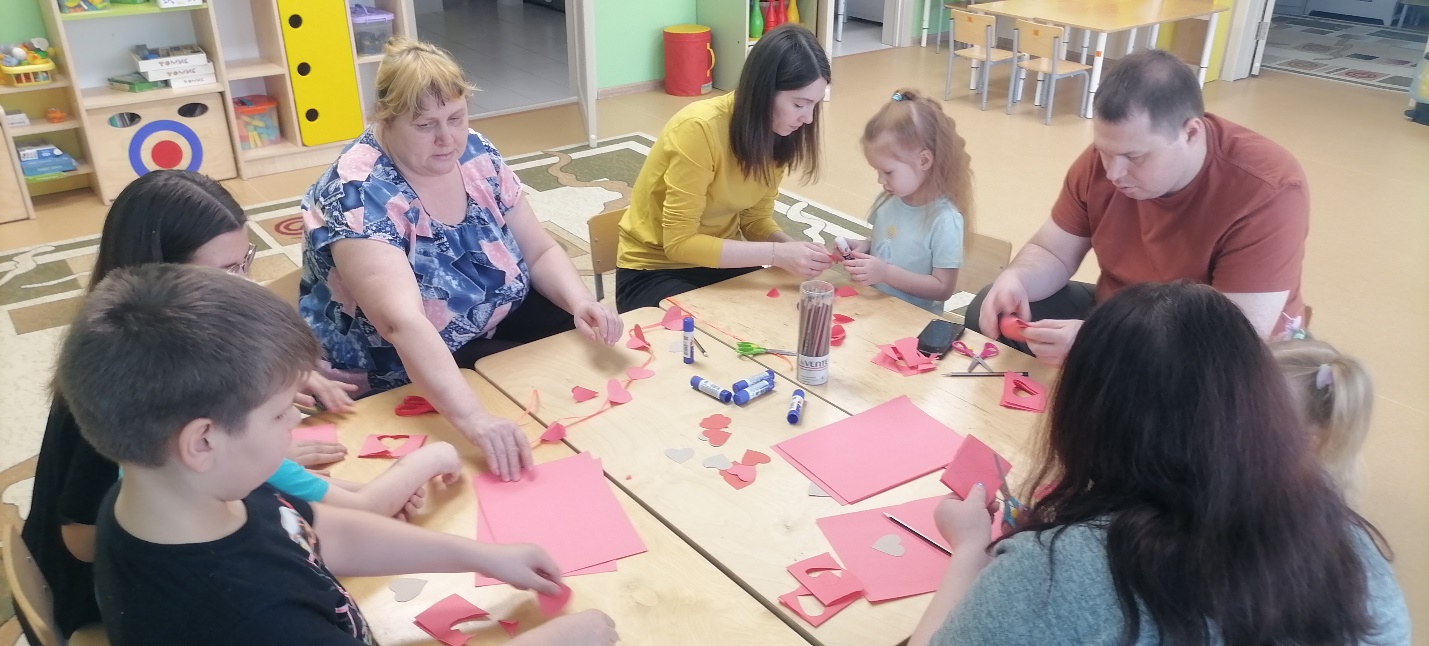 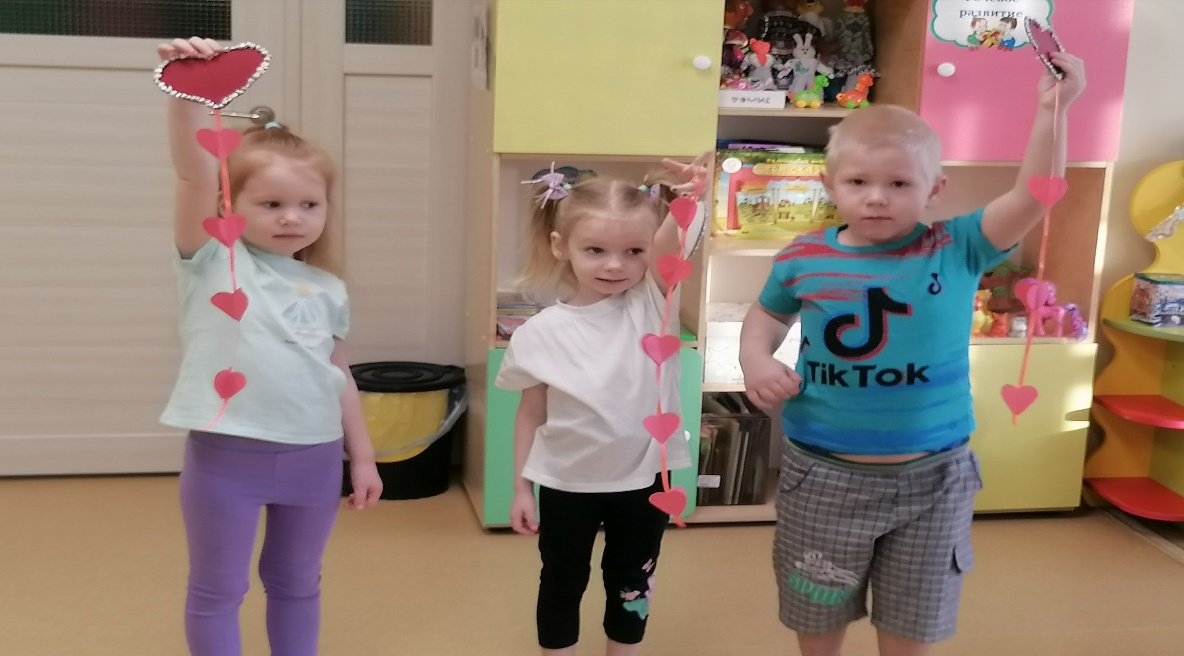 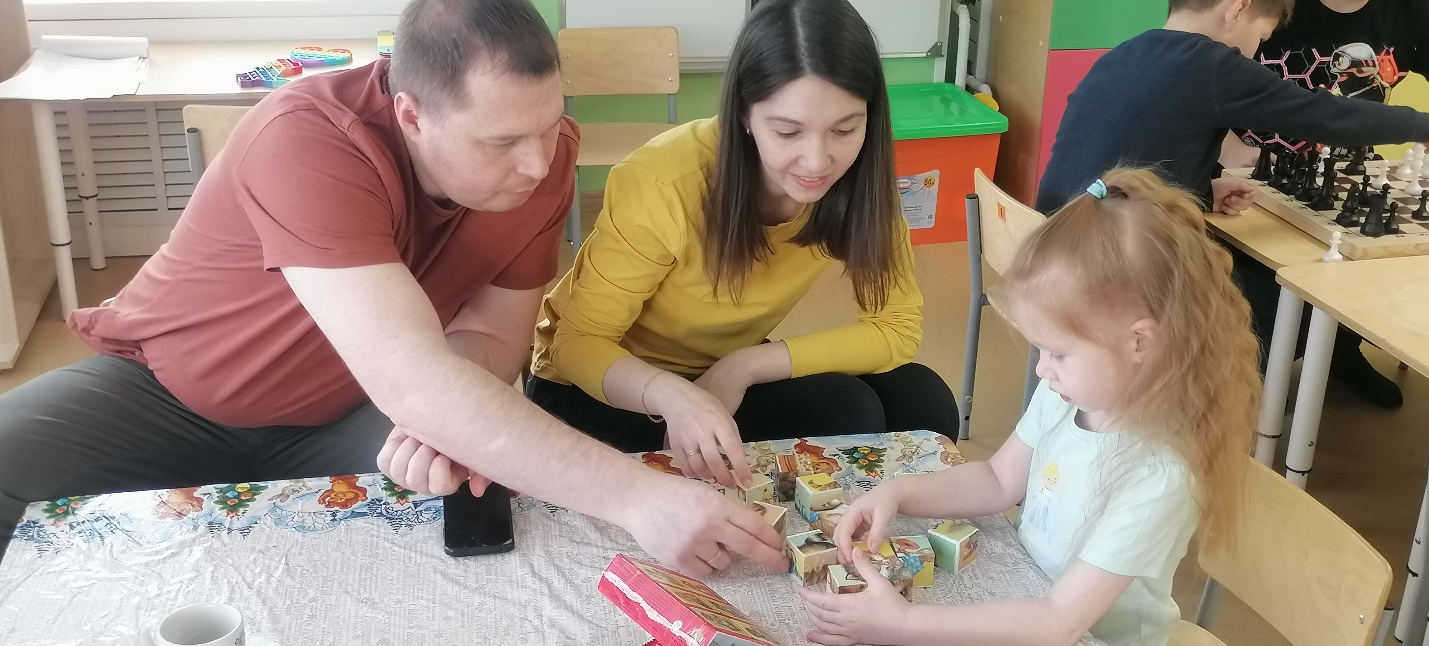 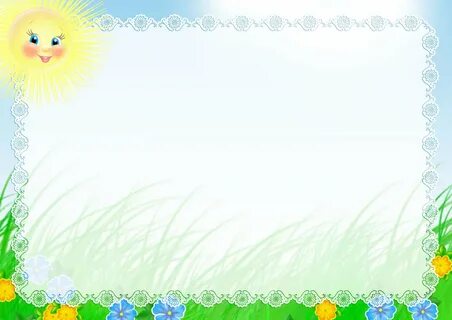 Снежные постройки.
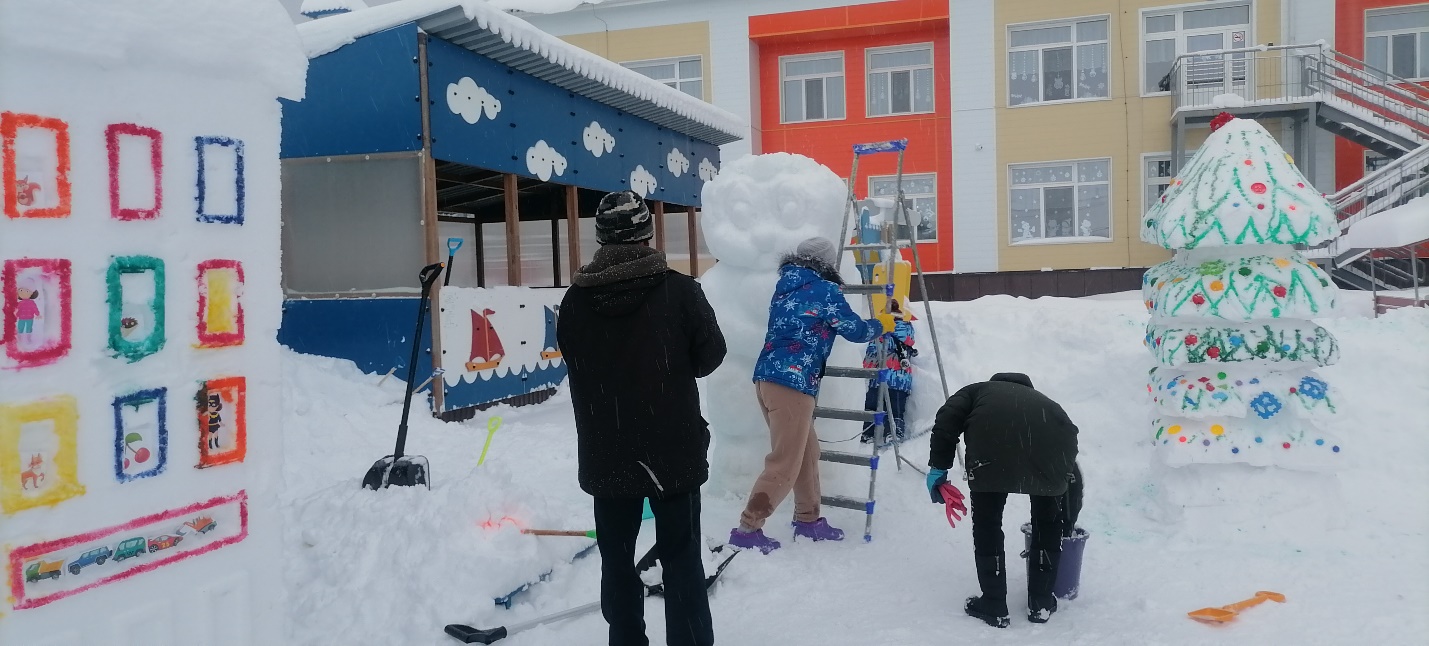 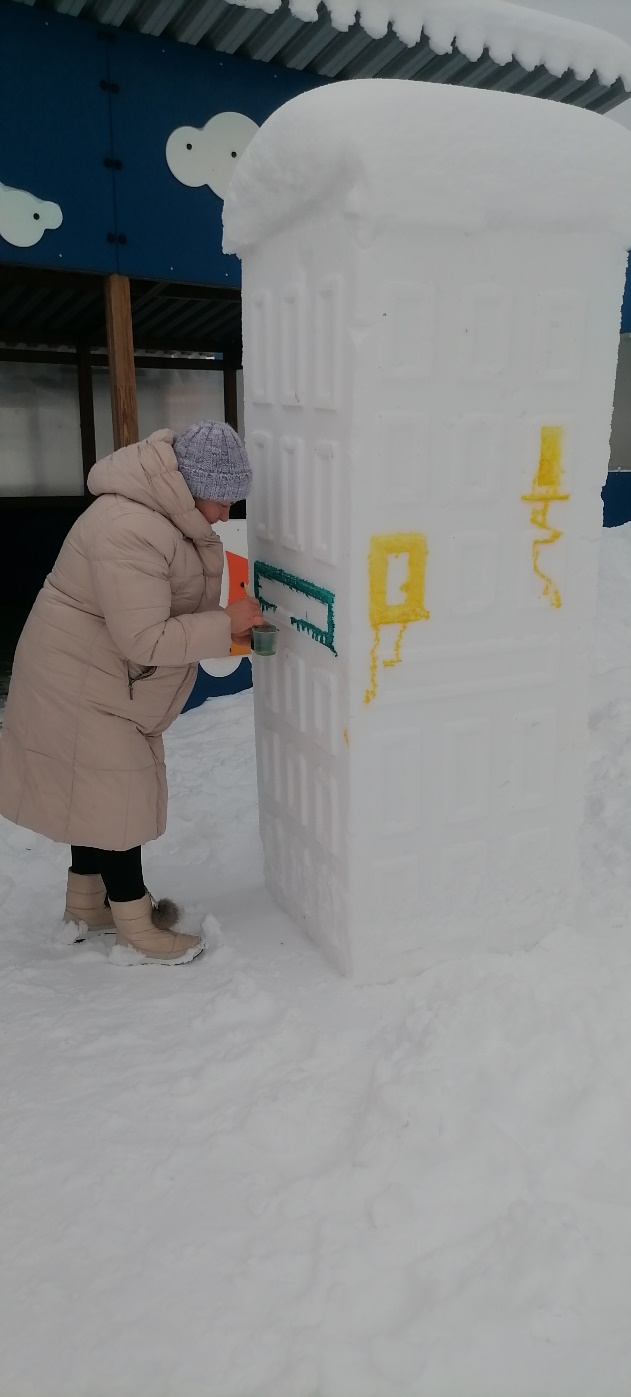 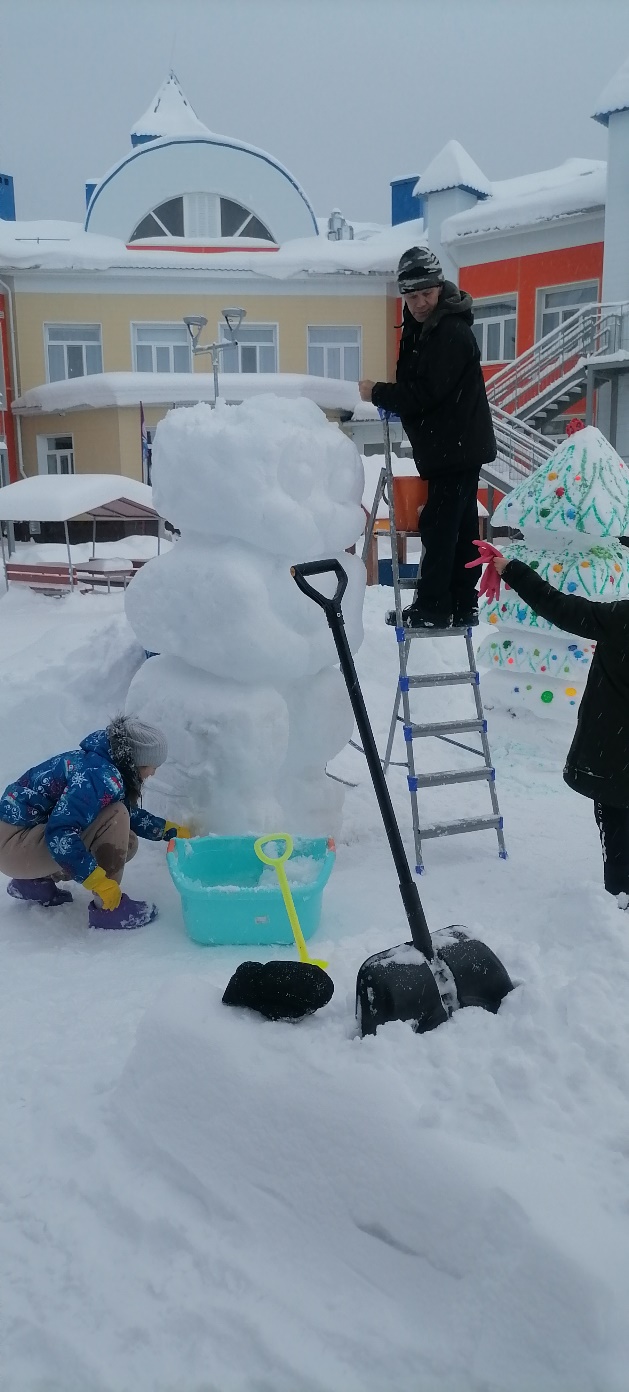 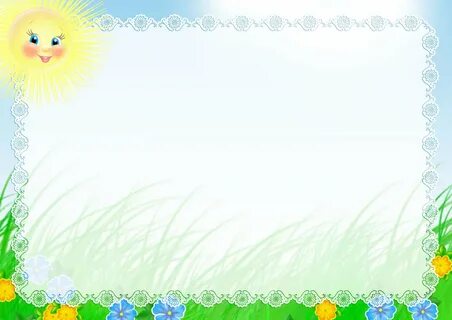 Мини музеи.
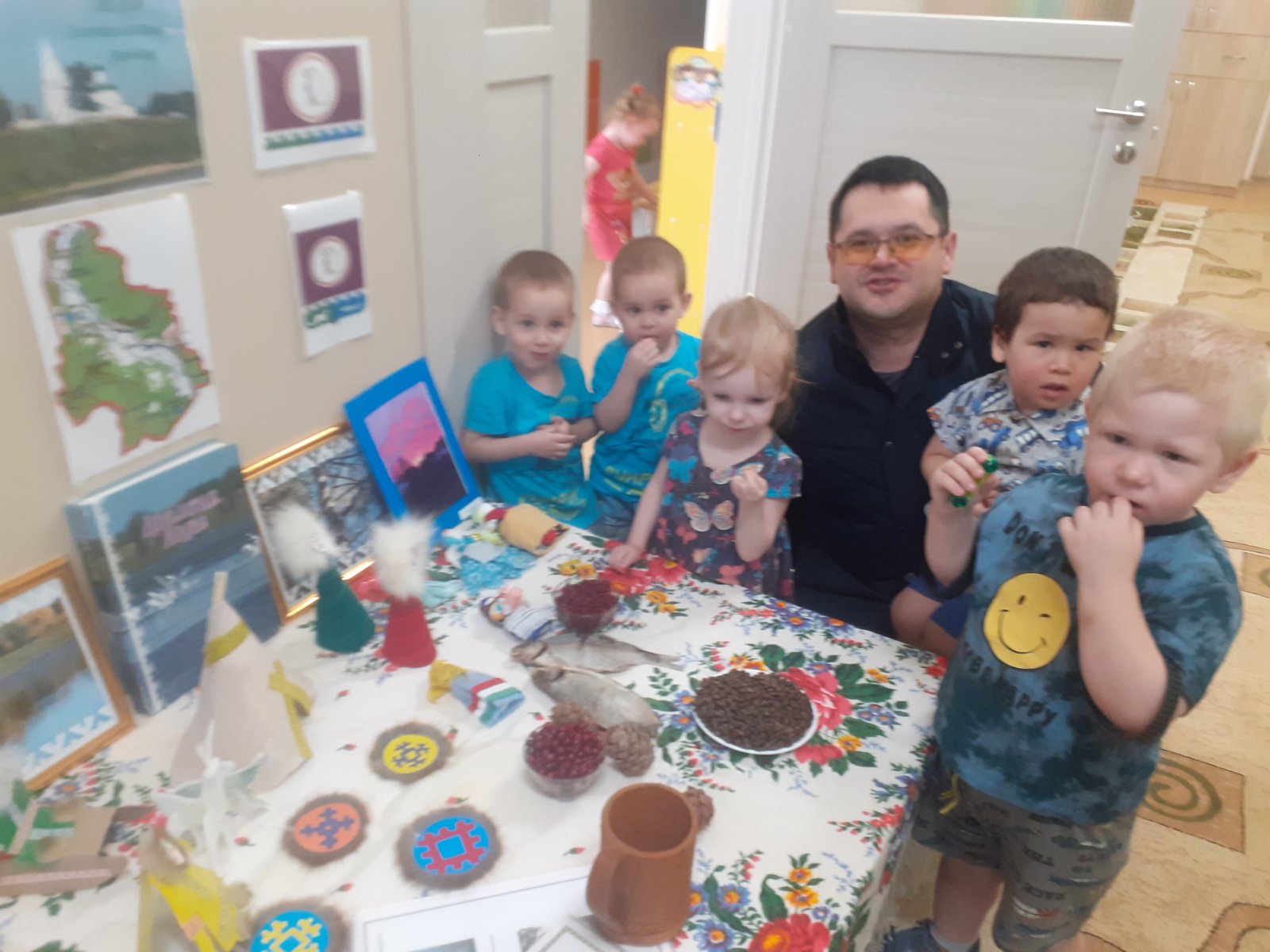 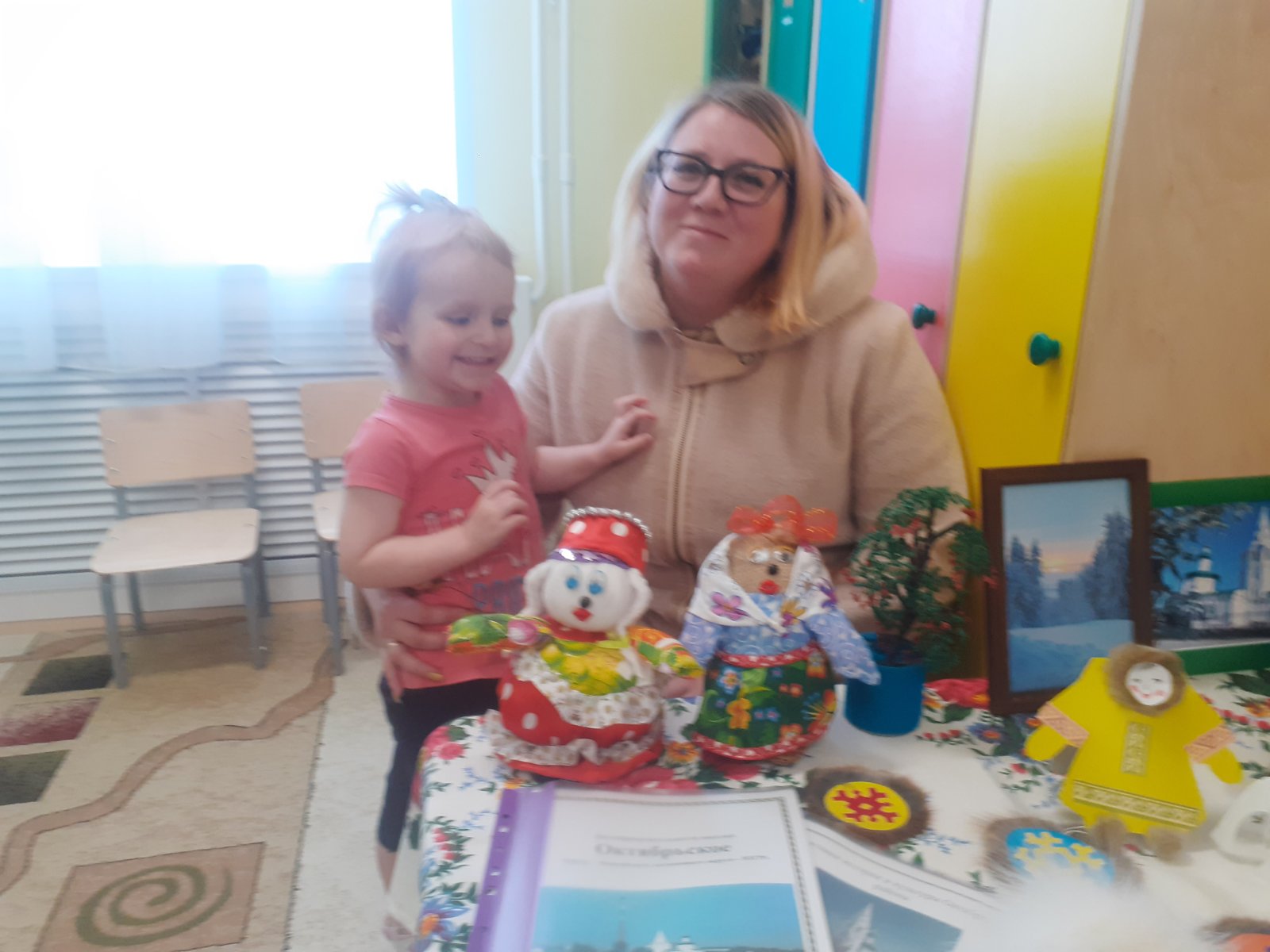 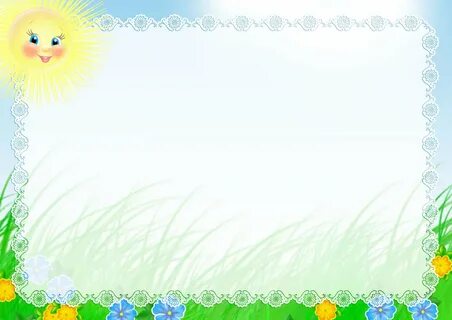 Новогодние окна.
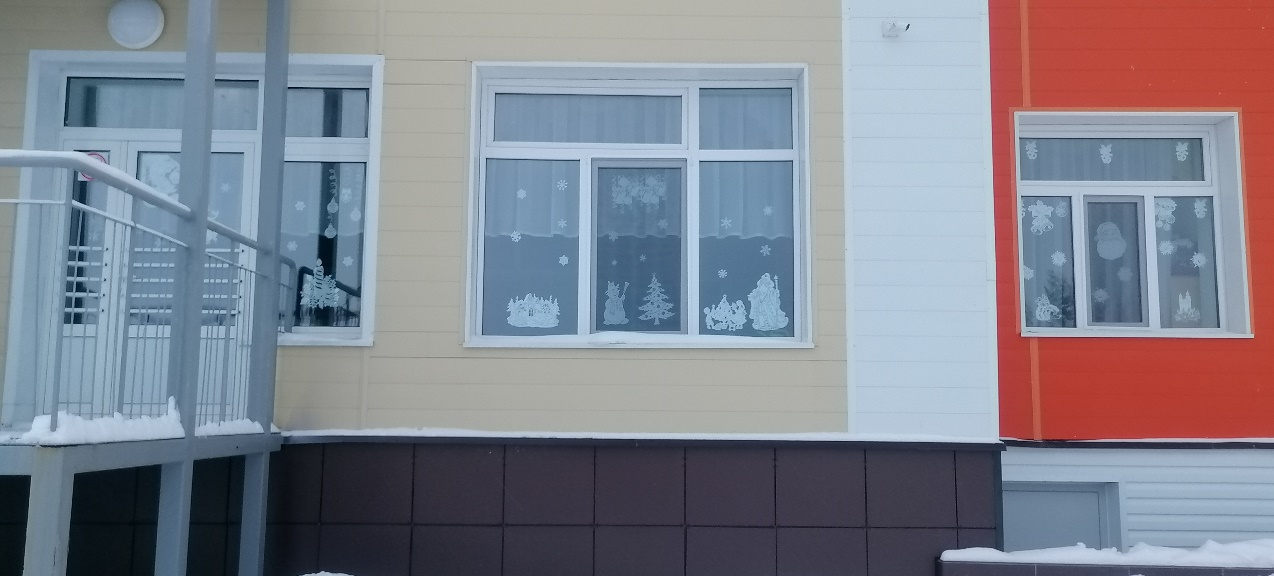 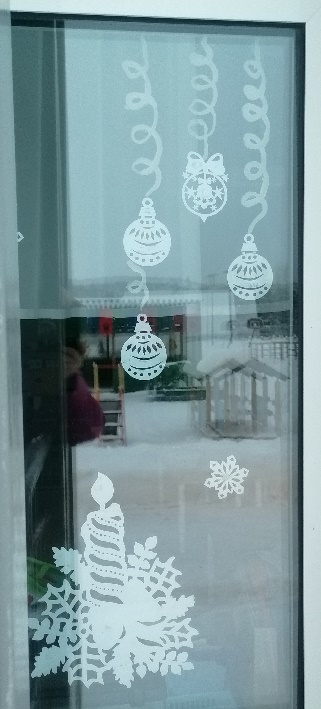 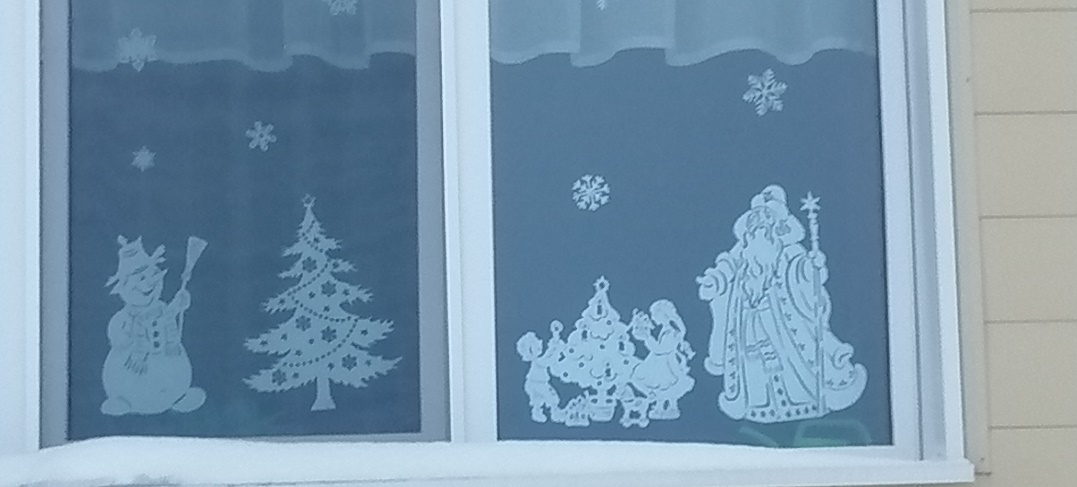 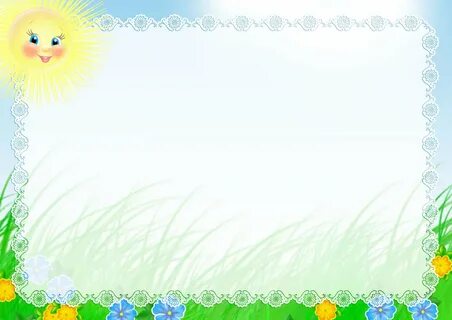 Детский сад у нас хорош,
Лучше сада не найдёшь!
Рассказали вам о том,
Как мы весело живём!